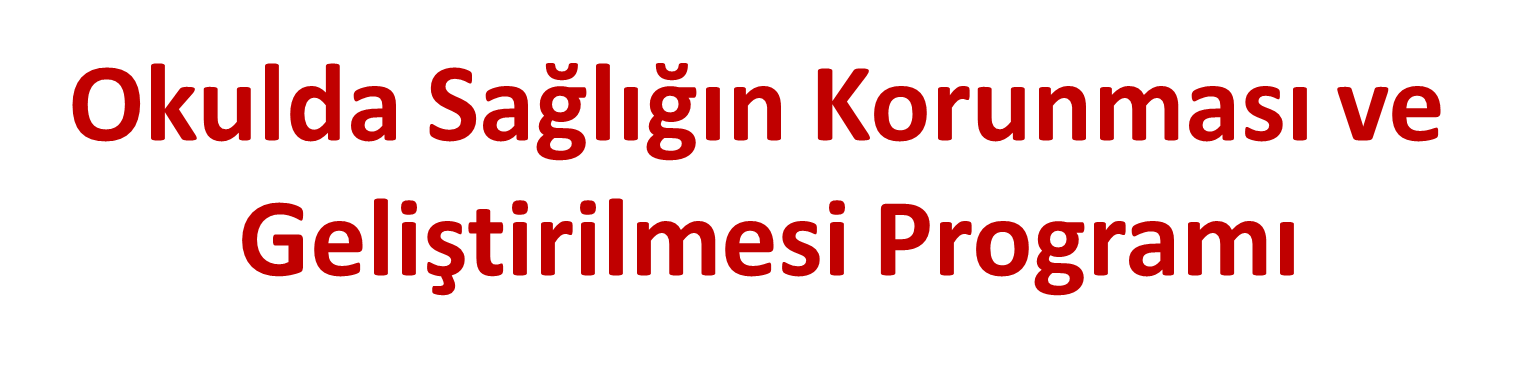 YENİMAHALLE İLÇE MİLLİ EĞİTİM MÜDÜRLÜĞÜ
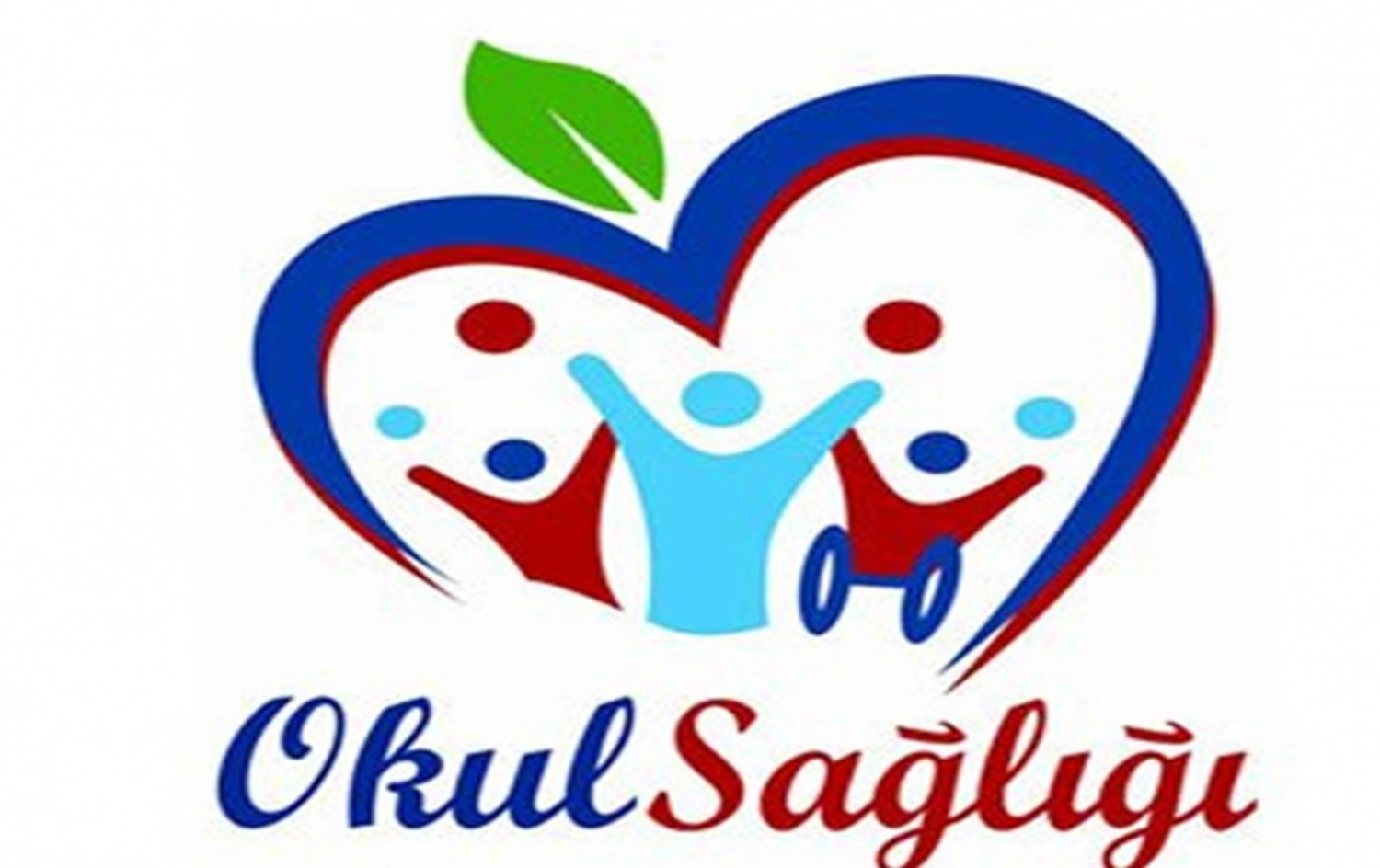 OKUL SAĞLIĞI;

          Öğrencilerin ve okul çalışanlarının sağlığının değerlendirilmesi, geliştirilmesi, sağlıklı okul yaşamının sağlanması ve sürdürülmesi, öğrenciye ve dolayısıyla topluma sağlık eğitiminin verilmesi için yapılan çalışmaların tümü olarak tanımlanmaktadır.
Programın Tanıtımı ve Kapsamı
Ülkemizde okul sağlığı çalışmaları, 1930 yılında çıkarılan 1593 sayılı Umumi Hıfzıssıhha Kanunu ile başlatılmıştır.

 Okul sağlığı çalışmalarının başarısı, sağlık ve eğitim sistemlerinin işbirliği ve entegrasyonunun sağlanabilmesi için 17.05.2016 tarihinde T.C. Millî Eğitim Bakanlığı ve T.C. Sağlık Bakanlığı arasında “Okul Sağlığı Hizmetleri İşbirliği Protokolü” imzalanmıştır.
Programın Tanıtımı ve Kapsamı
Okul Sağlığı Hizmetleri  İşbirliği Protokolü ile;

 Öğrencilerin ve  okul çalışanlarının sağlığının korunması 
 Temizlik ve hijyen konusunda teşvik edilmesi ve geliştirilmesi
 Sağlıklı okul yaşamının sağlanması ve sürdürülmesi 
 Öğrenciye ve dolayısıyla topluma sağlıklı hayat tarzlarının ve alışkanlıklarının kazandırılması,
 Sağlık eğitiminin verilmesi amacıyla yapılacak işlemlerde eşgüdüm sağlanması hedeflenmiştir.
Programın Tanıtımı ve Kapsamı
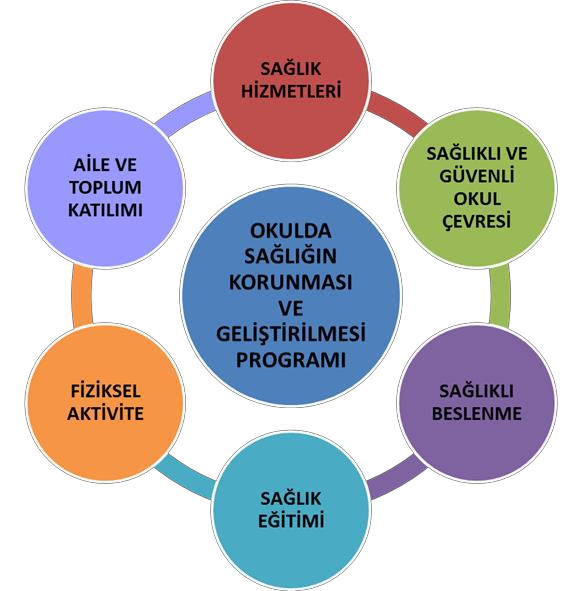 Okul Sağlığı çalışmaları 6 başlık altında toplanmıştır: 

Sağlık Hizmetleri, 
Sağlıklı ve Güvenli Okul Çevresi, 
Sağlıklı Beslenme, 
Sağlık Eğitimi, 
Fiziksel Aktivite, 
Aile/Toplum Katılımı
Programın temel bileşenleri 6 başlıktan oluşmaktadır. Her bir bileşen kapsamında formlar oluşturulmuştur. Formlarda yer alan tüm maddelerin okullar tarafından mutlaka yerine getirilmesi beklenmektedir.
*Okul çalışanlarının sağlığı ile ilgili çalışmalar, “Sağlık Hizmetleri” ve “Sağlık Eğitimi” bileşenleri, psikososyal danışmanlık hizmetleri de “Sağlık Hizmetleri” Bileşen altında değerlendirilecektir.
Programın Koordinasyonu (SB)
Programın Koordinasyonu (SB)
Programın Koordinasyonu
*Okullarda yapılacak izleme ve değerlendirme çalışmaları İlçe Sağlık Müdürlüğü ve ilçe Millî Eğitim Müdürlüğü tarafından eşgüdümlü gerçekleştirilecektir. 

*İlçe Millî Eğitim Müdürlüğü; İlçe Sağlık Müdürlüğü tarafından okullarda yapılacak izleme ve değerlendirme çalışmalarını okul yönetimlerine önceden bildirecek, okullarda gerekli hazırlıkların yapılmasını sağlayacak, izleme ve değerlendirme çalışmalarına katılacaktır.
OKUL SAĞLIĞI YÖNETİM EKİBİ
HER OKULDA
-  Bir idareci,
-  Bir öğretmen, 
 - Bir öğrenci, 
 - Bir okul aile birliği üyesinden oluşan
 OKUL SAĞLIĞI YÖNETİM EKİBİ  olmalıdır.
Okulda bulunduğu takdirde sağlık çalışanı ve rehber öğretmen ekibin doğal üyesidir.
Okul Değerlendirme Ekipleri Millî Eğitim Bakanlığı’na bağlı 
     *Tüm  resmi ve özel;
Okulöncesi (anaokulu), ilkokul, 
Ortaokul ve Liseler,
 Pansiyonlu okullar ile Mesleki Eğitim Merkezleri, 
Özel Eğitim İş uygulama merkezleri, 
Özel Eğitim Mesleki eğitim merkezlerinin izleme değerlendirme çalışmalarını yürütecektir.
Okul Yönetimleri 
Tarafından Yapılması Gereken Çalışmalar
Okulların Yapacakları Çalışmalar
Program kapsamında;



 Okul yönetimi, Program bileşenlerinin ;
-Sağlık Hizmetleri,
-Sağlıklı ve Güvenli Okul Çevresi,
- Sağlıklı Beslenme- gereklerini yerine getirmelidir.
                 (Form-3)
Okulda bulunduğu takdirde sağlık çalışanı ve rehber öğretmen ekibin doğal üyesidir.
Okulun, bir idareci, bir öğretmen, bir öğrenci, bir okul aile birliği üyesinden oluşan Okul Sağlığı Yönetim Ekibi olmalıdır.
Okulların Yapacakları Çalışmalar
Okul yönetimi, değerlendirme öncesinde, yapılan iş ve işlemlerle ilgili tüm dokümanları içeren dosyayı hazırlamalıdır. 
«OKUL SAĞLIĞI PROGRAMI UYGULAMALARI»  DOSYASI
* Dosya içerisinde;
1-Okul Sağlığı Yönetim Ekibi üye listesi (Ek 2a),
2-Okul Sağlığı Planı (Ek 2b),
3- Öğrenci muayene, aşı ve tarama sonuçlarının sayısal verileri,
4- Rehberlik hizmetleri planı, raporları/kayıtları, sayısal verileri,
5-Sağlıkla ilgili konularda öğrenci, okul çalışanları ve velilere yönelik olarak yapılan eğitimlere ait dokümanlar ve kayıt/katılım formları,
6-Program kapsamında gerçekleştirilen etkinliklere ait belgeler (fotoğraf, kayıt/katılım formları, afiş ve broşür gibi), 
7- Okul Sağlığı Gelişim panosu
OkullarınYapacakları Çalışmalar
8- Okul tarafından, yemekhane, kantin, kafeterya, büfe, çay ocağı ve gıda depolarının “Okul Kantinlerinde Satılacak Gıdalar ve Eğitim Kurumlarındaki Gıda İşletmelerinin Hijyen Yönünden Denetlenmesi Genelgesi” eklerinde yer alan Kontrol ve Denetim Formu” ile en az ayda bir kez denetlendiğine dair belgeler, (Kantin ve Yemekhane aylık denetleme formu)
9- Fiziksel aktivite karnelerinin yılda 2 kez girişinin yapılmış olması
10-Personel ilkyardım sertifikaları,
11-Okulum Temiz sertifikasının bir örneği 
12-Kantin, yemekhane, kafeterya, büfe, çay ocağı ve pansiyon vb. çalışanlarının Hijyen ve Özel Hijyen Eğitimi belgeleri,
13- Temizlik izlem çizelgeleri  (sınıf- idari odalar, tuvalet, atölye vb. )
14- Su deposu temizliği ve su analizi ile ilgili belge 
15- Haşere ilaçlama (biosidal) belgesi
16- Aynı bahçe içinde bulunan okulların ayrı dosya hazırlamaları
Okulların Yapacakları Çalışmalar
ÖNEMLİ
Değerlendirme öncesi okul yönetimi tarafından dosya tamamlanmış olmalı ve değerlendirme ekibine sunulmalıdır. Dosyanın eksik olması veya hazır olmaması durumunda okul değerlendirmesi 	BAŞLATILMAZ.
Okulların Yapacakları Çalışmalar
EK – 2a: OKUL SAĞLIĞI YÖNETİM EKİBİ
EK – 2b: ÖRNEK OKUL SAĞLIĞI PLANI
AMAÇ: Obezite ile mücadele
HEDEFLER:
Obezitenin zararları konusunda öğrencilerin bilinçlerinin artırılması,
Sağlıklı beslenme konusunda öğrencilerin bilinçlerinin artırılması, Fiziksel aktivite yapan öğrenci sayılarının arttırılması,
Obez öğrenci sayısının azaltılması
ETKİNLİKLER  ve  İZLEME-DEĞERLENDİRME
FORM-1: ÖĞRENCİ MUAYENE/İZLEM BİLDİRİM FORMU (EK-3)
Okulların Yapacakları Çalışmalar
FORM-1: ÖĞRENCİ MUAYENE/İZLEM BİLDİRİM FORMU (EK-3)
Öğrencilerin aile hekimleri tarafından periyodik muayene ve izlemlerinin yapılması sağlanmalı, (ASM’ lerde MHRS üzerinden randevu alınarak muayenelere gidilmesini sağlamak) Periyodik muayenenin yapıldığını gösteren Form-1(Ek-3) okulda saklanmalı, kayıt altına alınmalıdır.
Mayıs ayının ilk haftasına kadar tüm Periyodik muayenelerin bitirilmesi
****İzlemler her yıl periyodik olarak yapılacaktır.
Okulların Yapacakları Çalışmalar
Okul / Kurumda MEB tarafından yayımlanmış olan okullarda Rehberlik ve Psikolojik Danışma Hizmetleri Kılavuzuna uygun olarak hazırlanmış Rehberlik Hizmetleri Çerçeve Planı olmalıdır.
Okulların Yapacakları Çalışmalar
Okul / Kurumda İlçe Sağlık Müdürlüğü standartlarına uygun ve son kullanma tarihi geçmemiş malzemelerin bulunduğu bir İlkyardım dolabı ( pamuk, flaster, yara bandı, sargı bezi ve baticon )olmalıdır. 
 İşitme Tarama ve koruyucu ağız diş sağlığı çalışmaları öncesinde , bilgi notları ve onam formları ailelere ulaştırılmalı ve uygulama öncesinde İlçe Sağlık Müdürlüğü personeline bildirilmelidir.
 Öğrencilerin okul/kurumda yapılan okul sağlığı ile ilgili  eğitimler ve taramaları sonucunda elde edilen sağlık verileri (boy uzunluğu/vücut ağırlığı ölçümleri, tarama sonuçları, aşılama bilgileri vb.) e-okul sistemindeki Okul Sağlığı bölümüne  girilmeli.
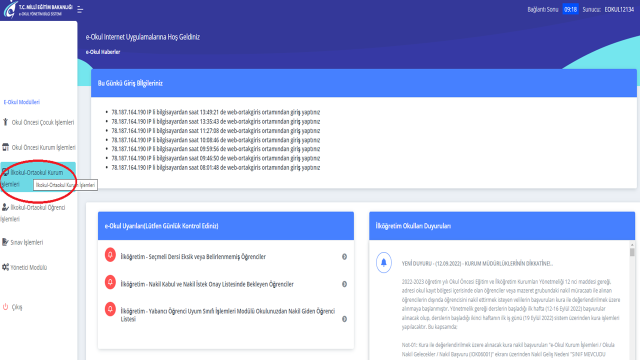 [Speaker Notes: İLKOKUL/ ORTAOKUL KURUM İŞLEMLERİ]
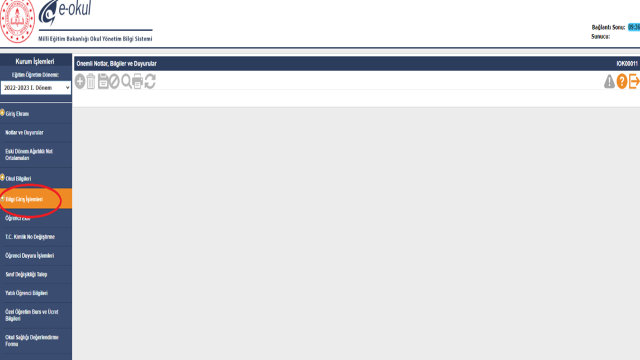 [Speaker Notes: BİLGİ GİRİŞ İŞLEMLERİ]
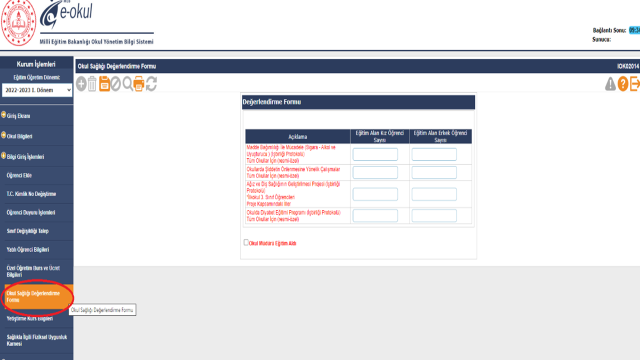 [Speaker Notes: OKUL SAĞLIĞI DEĞERLENDİRME FORMU]
Okulların Yapacakları Çalışmalar
Sağlıklı beslenme, spor etkinlikleri, periyodik muayene, kişisel hijyen, el yıkama, ağız-diş sağlığı gibi konularda doğru mesajlar içeren poster, afiş gibi materyaller okul içinde uygun yerlere asılmalıdır.
 Sağlıkla ilgili öğrenci kulüpleri kurulmuş olmalı ve bu kulüpler sağlıkla ilgili etkinlikler (belirli gün ve haftaların kutlanması, bilgi yarışması, piknik, gezi, yürüyüş, konser, kermes, tiyatro oyunu gibi) düzenlemeleri konusunda okul yönetimi ve çalışanları tarafından desteklenmelidirler.
Yıllık plana uygun olarak Okul Sağlığı panosu aktif olmalı, Her panonun fotoğrafı çekilmeli ve dosyaya konulmalı.
Okulların Yapacakları Çalışmalar
EKSİKLERİN GİDERİLMESİ

Okul yönetimi, değerlendirme ziyareti öncesinde, Form-2 ve Form-3’ü, kendi kendine değerlendirme formu olarak kullanabilir. Bu değerlendirme sonucuna göre, Okulda Sağlığın Korunması ve Geliştirilmesi Programı ile ilgili eksikliklerinin giderilmesi sağlanmalıdır.
İlçe Değerlendirme Ekiplerinin Okul 
Denetimleri
İlçe Değerlendirme Ekipleri 
Okula Geldiğinde nelere bakar?
FORM-3: PROGRAM BİLEŞENLERİ DEĞERLENDİRME FORMU
Okul Sağlığı Değerlendirme Ekibi tarafından, “Sağlık Hizmetleri 3a, Sağlıklı ve Güvenli Okul Çevresi 3b ve Sağlıklı Beslenme 3c” bileşenleri kapsamında değerlendirme yapılacaktır. 

 Formlarda yer alan her bir bileşene ait maddelerin tamamının okul/kurumlar tarafından yerine getirilmesi beklenmektedir. 

 Bileşenler kapsamında herhangi bir maddenin eksik olması durumunda okul/kurumun söz konusu bileşenin gerekliliklerini sağlamadığı kabul edilir. 

 Bağımsız anaokullarının değerlendirilmesi sırasında, Ek-6’da yer alan bağımsız anaokulları için oluşturulmuş formlar kullanılmalıdır.
3a. Sağlık Hizmetleri
3b. Sağlıklı ve Güvenli Okul Çevresi
3c. Sağlıklı Beslenme
NOT: Değerlendirmelerde okul/kurum ve eklentileri (pansiyon, yemekhane, kantin, büfe, çay ocağı, atölye vb) dikkate alınacaktır.
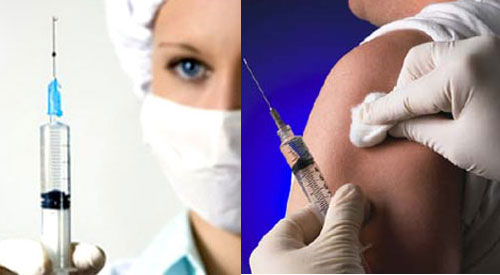 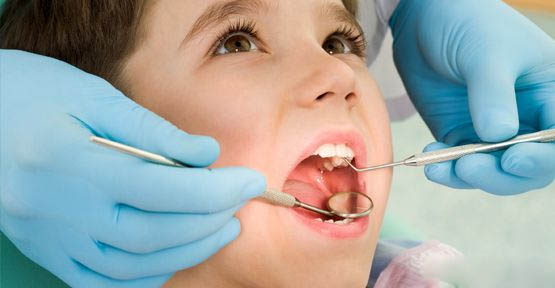 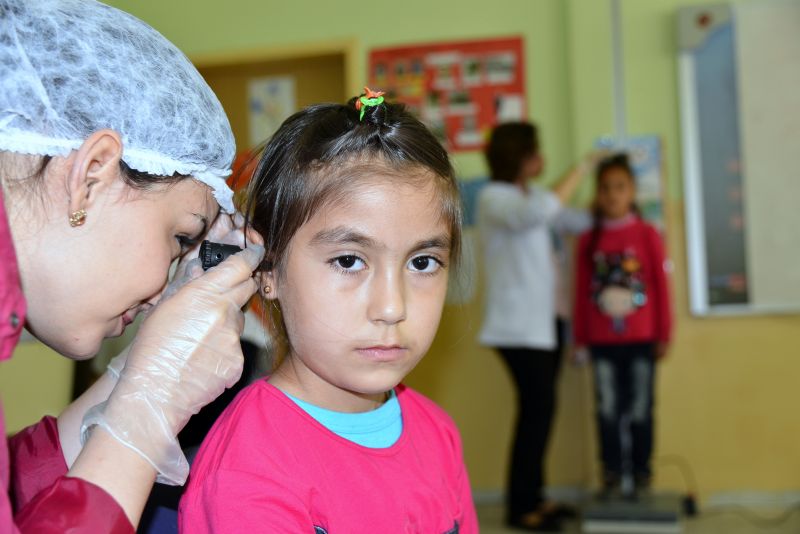 Okul Sağlığı Kapsamında 
Yürütülen Program / Projeler
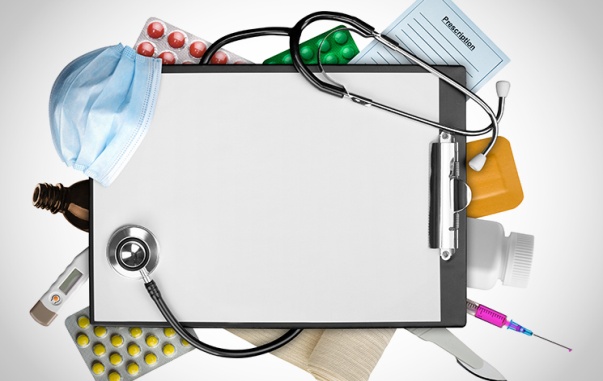 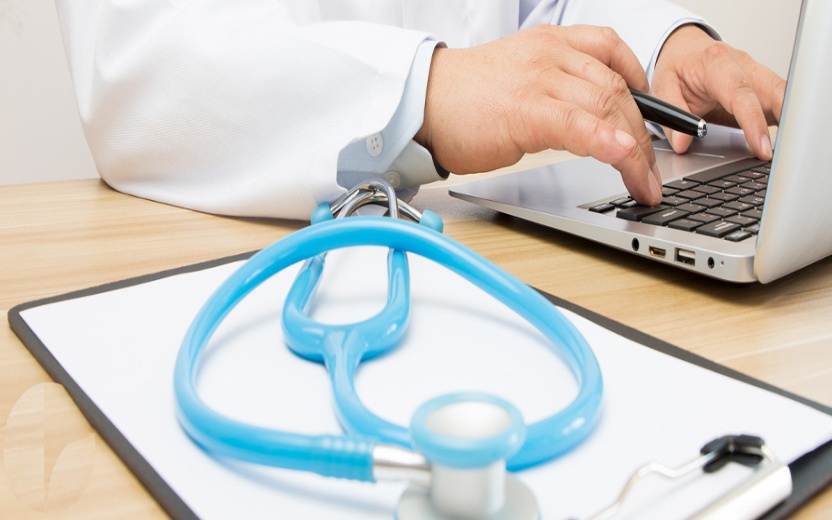 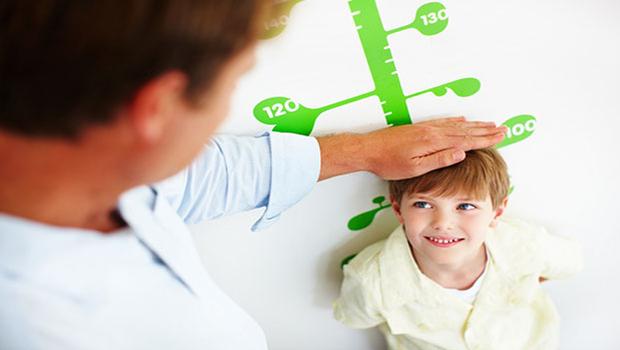 Büyüme Gelişmenin İzlenmesi Programı
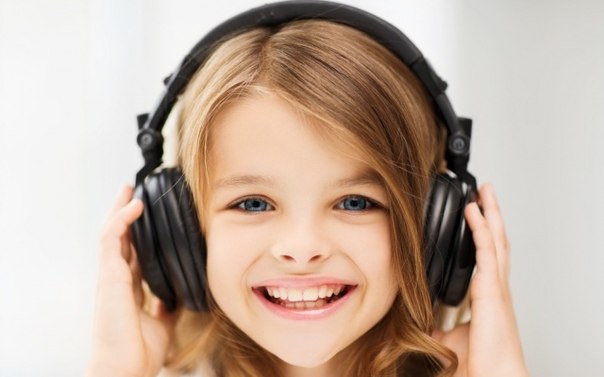 Okul Çağı Çocuklarında İşitme Tarama Programı
İşitmenin normal gelişimini engelleyecek risk etmenlerini saptamak ve işitmesi normal olmayan olguları erken dönemde tanımak amacıyla İlkokul 1. Sınıf öğrencilerine yapılmaktadır. Bu yıl ilk kez  5. sınıflarda bu programa dahil edilmiştir.
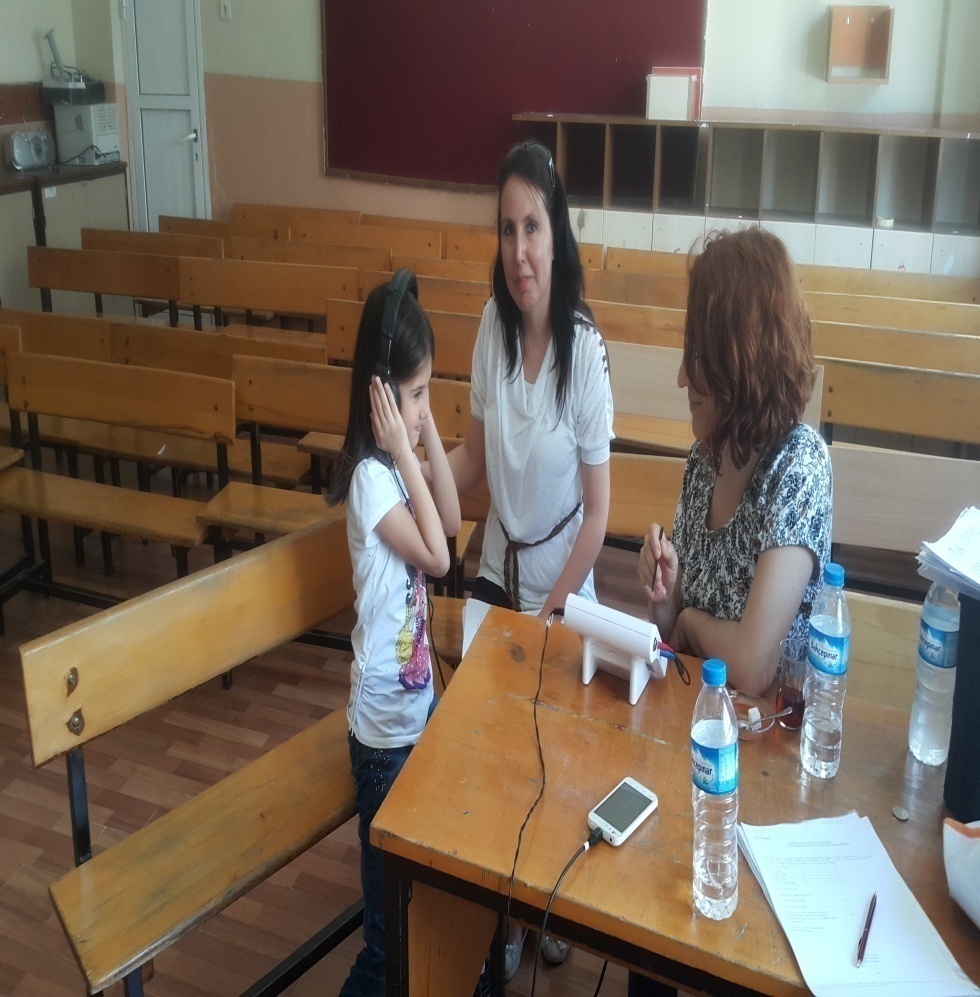 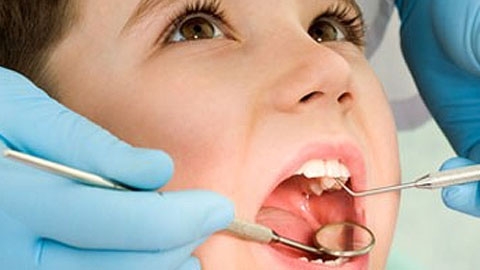 Okullarda Koruyucu Ağız Diş Sağlığı Programı
Yenimahalle İlçe Milli Eğitim Müdürlüğü
Ağız diş taramaları ve florürlü  vernik uygulanması Anasınıfı ve İlkokul öğrencilerine yapılmaktadır. 

Florürlü  vernik uygulanması için Veli Onam Formunu alınması ,
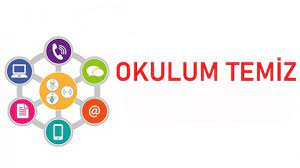 OKULUM TEMİZ BELGESİ
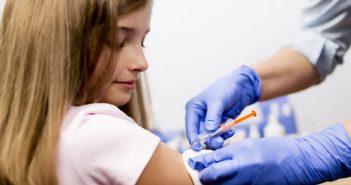 Okul Çağı Çocuklarının Aşılamalar
İlköğretim 1. sınıfta öğrenim gören öğrencilere
DaBT-İPA (Difteri+Boğmaca+Tetanoz+Çocuk Felci/Dörtlü Karma) 
KKK (Kızamık+Kızamıkçık+Kabakulak) aşıları, 
Ortaokullarda 8.Sınıflara öğrenim gören öğrencilere ise
Td (Tetanoz+Difteri) aşısı uygulanmıştır. 
Aşı uygulamaları Aile hekimliğinde yürütülmektedir.
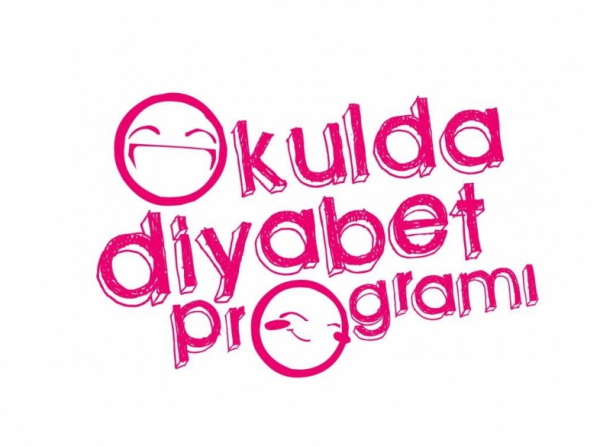 Okullarda Diyabet Eğitim Programı
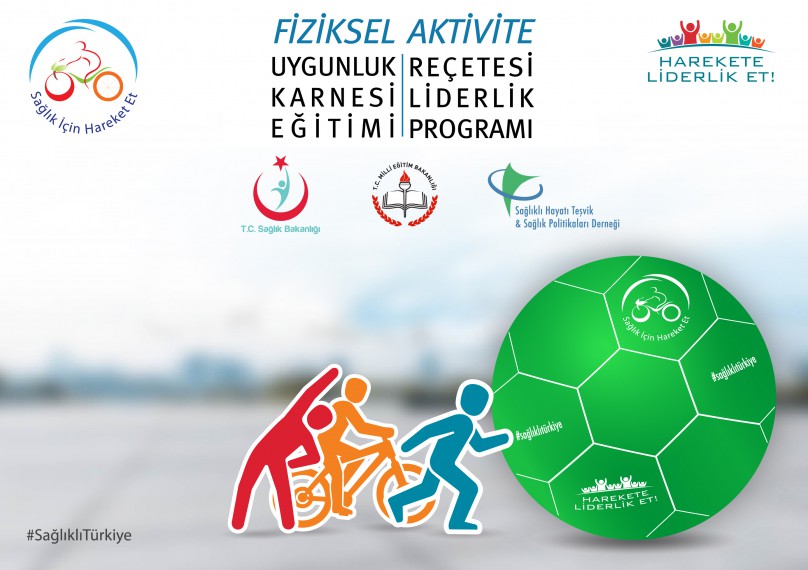 Fiziksel Aktivite Uygunluk Karnesi
Yenimahalle  İlçe Milli Eğitim Müdürlüğü
Fiziksel Aktivite Uygunluk Karnesi 15 Eylül – 15 Ekim ve 15 Nisan 15 Mayıs tarihleri arasında e Okul sistemine giriş yapılarak , yılda 2 kez verilecek olup uygulamada mekik, şınav, otur-uzan esneklik ölçümü, vücut ağırlığı ve boy uzunluğu ölçümü değerlendirilecektir.
Türkiye Bağımlılıkla Mücadele 
Eğitim Programı
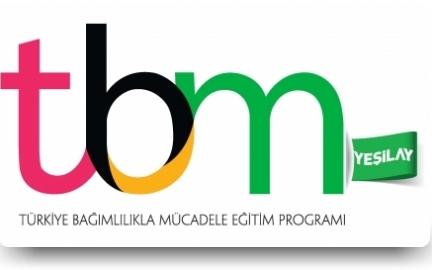 EĞİTİMLER
Eğitimler İlçe Sağlık Müdürlüğü Tarafından Planlanıp Gerçekleştirilecektir.
Obezite 		  						Tüm Öğrenciler
Diabet              						Tüm Öğrenciler
Ağız Ve Diş Sağlığı  					Anaokulu  Ve İlkokullar
Ergenlik Dönemi  Ortaokul 		6.Ve 7. Sınıflar
Gençlerde Hijyen Ve Cilt Sağlığı 	Lise 9 Ve 10 Sınıf
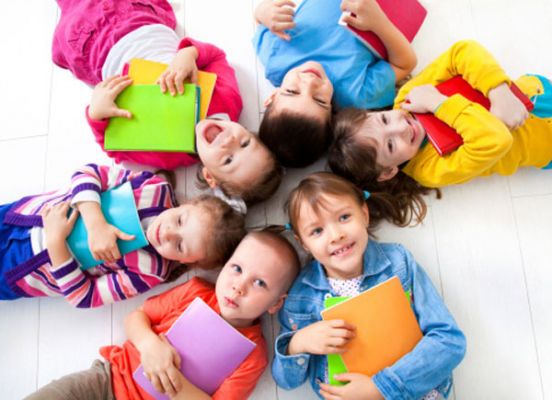 Teşekkürler